Real-Time Streaming with Python ML Inference
Marko Topolnik
‹#›
About Us
Hazelcast started as an In-Memory Data Grid project(distributed caching with data-local computation)
Java codebase, polyglot clients
we focus on Simplicity
in 2017 we added Hazelcast Jet: In-Memory Distributed Stream Processing
My role: tech lead of the Hazelcast Jet core team
‹#›
Example: Salary PredictionPython, SciKit Learn, Random Forest
‹#›
Sample Input and Output
Input: {
 "age": 25,
 "workclass": "Self-emp",
 "fnlwgt": 176756,
 "education": "HS-grad",
 "education-num": 9,
 "marital-status": "Never-married",
 "occupation": "Farming-fishing",
 "relationship": "Own-child",
 "capital-gain": 0,
 "capital-loss": 0,
 "hours-per-week": 35,
 "native-country": "United-States"
}
Output: {
 "probability": 0.85
 "income": "<=50K"
}
‹#›
(Showing Project Directory)
‹#›
[Speaker Notes: Ask "Are you using Python in your data science?" What languages are you using?]
We have a Web Service Doing ML!
REST
Client
‹#›
Data Science: The Hype
Do Data Science
Profit!
‹#›
Data Science: The Reality
Package
Deploy
Profit(fingers crossed)
Do Data Science
Scale Up
Re-Train
Scale Out
Monitor
Load-Balance
‹#›
Productionizing the REST service
REST
Request #1
Request #2
Request #3
Parallelism?
‹#›
Productionizing the REST service
REST
Request #1
REST
Request #2
REST
Request #3
Load-Balancing?
‹#›
Productionizing the REST service
REST
Request #1
LoadBalancer
REST
Request #2
REST
Request #3
Batching?
‹#›
Effect of Batching on Throughput
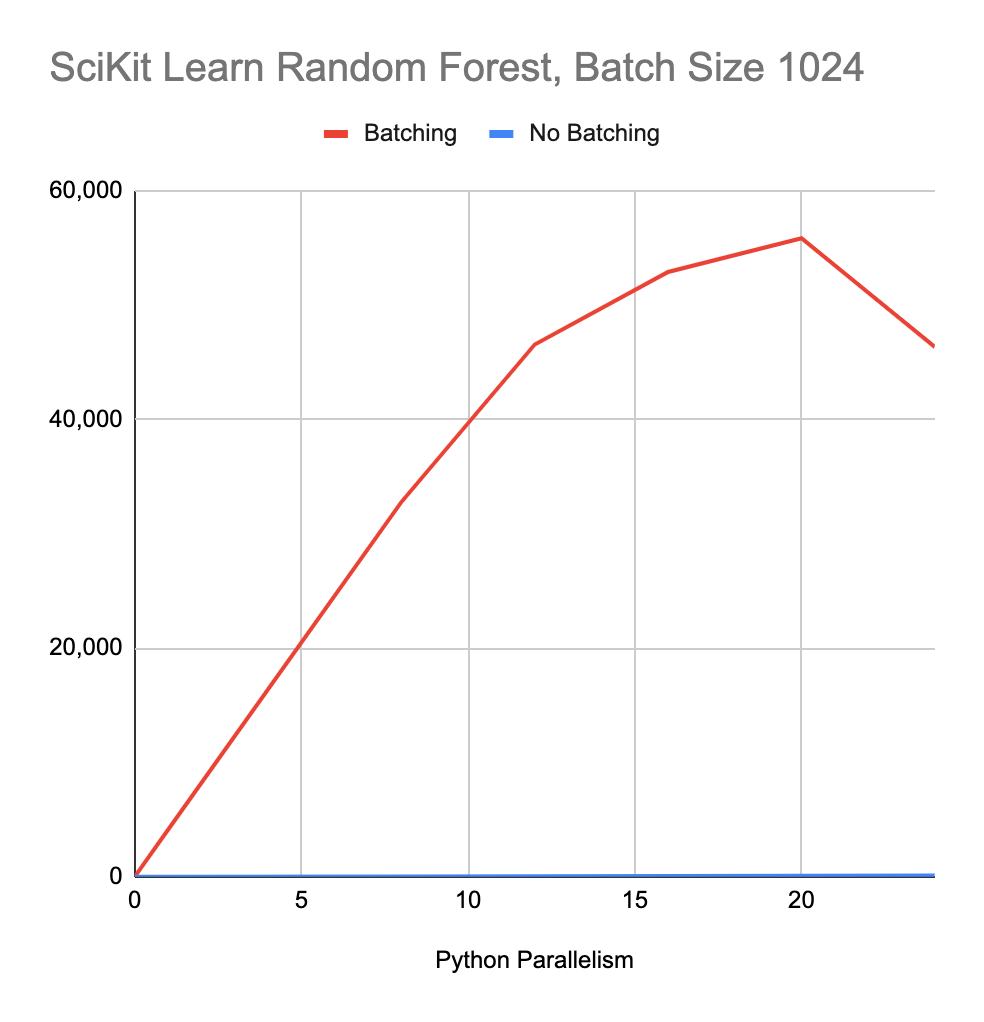 ‹#›
Productionizing the REST service
REST
Request #1
Batch
Batch
RequestQueue
LoadBalancer
REST
Request #2
Response Queue
REST
Request #3
‹#›
Replace REST with Distributed Streaming
Request #1
Hazelcast Jet Cluster
Kafka
Request #2
Request #3
$ jet submit ML
‹#›
Hazelcast Jet Code
Pipeline p = Pipeline.create();
p.readFrom(Kafka.source())
 .apply(mapUsingPython(new PythonServiceConfig()
         .setBaseDir("/Users/mtopol/dev/python/sklearn")
         .setHandlerModule("example_1_inference_jet")))
 .writeTo(Kafka.sink());

jet.newJob(p);


$ mvn package
$ jet submit target/my-job.jar
‹#›
Jet Job's Execution Plan
Kafka Topic A
Jet Node 1
Source
Batch
Batch
Python process
mapUsing Python
Python process
mapUsing Python
Sink
Kafka Topic B
‹#›
Let's Start a Jet Cluster!
‹#›
Jet's Stream Operators
windowed aggregation using Event Time
sliding, session window
count, sum, average, linear regression, ...
custom aggregate function
rolling aggregation
streaming join (co-grouping)
hash join (enrichment)
contact arbitrary external services
mapUsingPython uses this
‹#›
Jet's Cooperative Multithreading (1/2)
Combine
Sink
Group+Accumulate
Source
FlatMap+Filter
local round-robin
local partitioned
distributed partitioned
local round-robin
‹#›
Jet's Cooperative Multithreading (2/2)
Cooperative Thread 1
Cooperative Thread 2
Non-Cooperative Thread 1
FlatMap+Filter
FlatMap+Filter
Source
Group
+
Acc
Group
+
Acc
Non-Cooperative Thread 2
Combine
Combine
Sink
FromAccumulate
To Combine
‹#›
Cluster Elasticity and Resilience
Jet jobs are fault-tolerant
nodes can join and leave the cluster, jobs go on
automatically rescale to available hardware
‹#›
Cluster Self-Formation
Hazelcast Jet natively supports:
Amazon AWS
Google GCP
Kubernetes
With simple configuration, the nodes self-discover in these environments
‹#›
Source and Sink Connectors
Kafka
Change Data Capture: MySQL, PostgreSQL, ...
HTTP: WebSocket, Server-Sent Events
Hadoop HDFS
S3 bucket
JDBC
JMS queue and topic
‹#›
Thanks for attending!

Q&A


marko@hazelcast.com
@mtopolnik
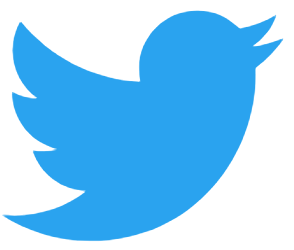 ‹#›